I virus dell’epatite
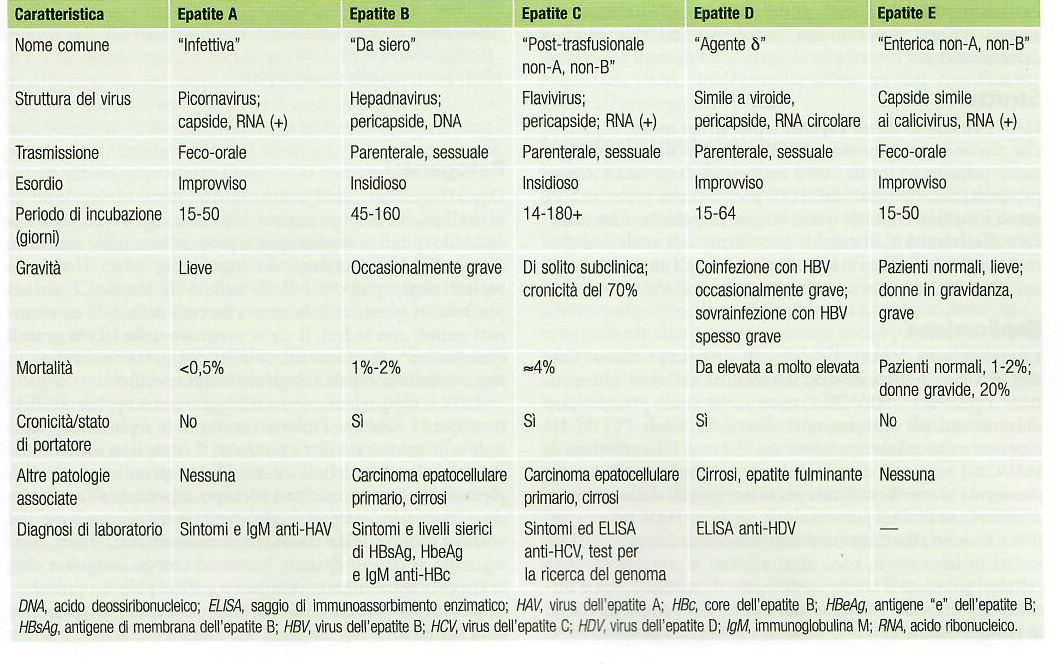 Virus dell’Epatite A

l virus dell'epatite A è un virus a RNA a polarità positiva appartenente alla famiglia Picornaviridae genere Hepatovirus, non dotato di envelope, la cui particella virale è composta 4 polipeptidi capsidici (VP1,VP2,VP3 e VP4). 

Vie di contagio, incubazione e diagnosi
Il periodo medio di incubazione è intorno alle 4 settimane. 
Si trasmette quasi esclusivamente per via oro-fecale, mentre del tutto insolita ma possibile è la trasmissione percutanea. 
In Italia fattori di rischio per infezioni da HAV sono il consumo di frutti di mare, l'abuso di alcolici, bere acqua contaminata o effettuare viaggi in aree dove l'epatite A è endemica, ma anche il lavoro in scuole materne o in unità di terapia intensiva neonatale può aumentare il rischio di infettarsi. 
La presenza dei virus nelle feci è riscontrabile nelle 2 settimane che precedono l’esordio della malattia e nella prima settimana del decorso clinico. 
Durante l’incubazione e durante il primo manifestarsi della fase acuta o prodromo (manifestazione clinica non specifica che si presenta prima del quadro clinico tipico della malattia), il paziente può aver contagiato coloro che hanno avuto contatti stretti con lui.
Dopo la guarigione si ha un’immunità permanente dal virus HAV, quale sia stata la gravità della patologia.
La diagnosi di laboratorio si basa sulla presenza di anticorpi anti HAV di classe IgM che sono presenti nell’infezione acuta e si mantengono per tre mesi dall’inizio dei sintomi.
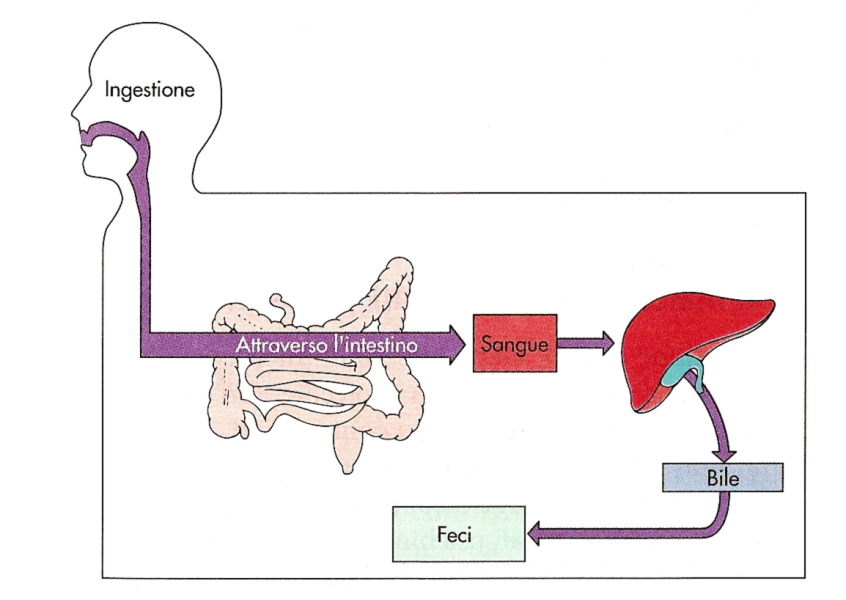 Quadro clinico e prevenzione

A differenza dell'epatite B,C e D, l'epatite A non cronicizza, ovvero si sviluppa solo nella forma acuta e mai in quella cronica. Frequenti sono inoltre le forme asintomatiche.

La malattia si manifesta con i seguenti sintomi:-Periodo preitterico: astenia, malessere, perdita di appetito, nausea, vomito, febbre-Periodo itterico: urine scure, feci chiare, comparsa di ittero e prurito

Nel bambino la manifestazione prevalente è la diarrea, anche se nell'età infantile prevalgono le forme subcliniche.

Non sono frequenti le forme fulminanti, che comunque in genere si manifestano dopo i 50 anni.

I pazienti senza altre malattie concomitanti che si ammalano di epatite A guariscono generalmente tutti senza sequele cliniche, e la mortalità per epatite A è in genere dello 0.1%, ma aumenta in soggetti anziani o debilitati.

Il controllo dell’infezione è affidato a misure generali di igiene ambientale.

La somministrazione di gamma-globuline umane specifiche può prevenire o attenuare l’infezione nei soggetti esposti.

Un vaccino inattivato mediante trattamento con formaldeide è attualmente disponibile e prevede una dose iniziale, seguita da un richiamo a 6-12 mesi di distanza La sola dose iniziale da una protezione di circa 1 anno. Il vaccino è consigliato per persone che vivono in aree geografiche endemiche  e per i viaggi  in zone di elevata endemia.
Virus dell’epatite B: struttura 
ed organizzazione genomica
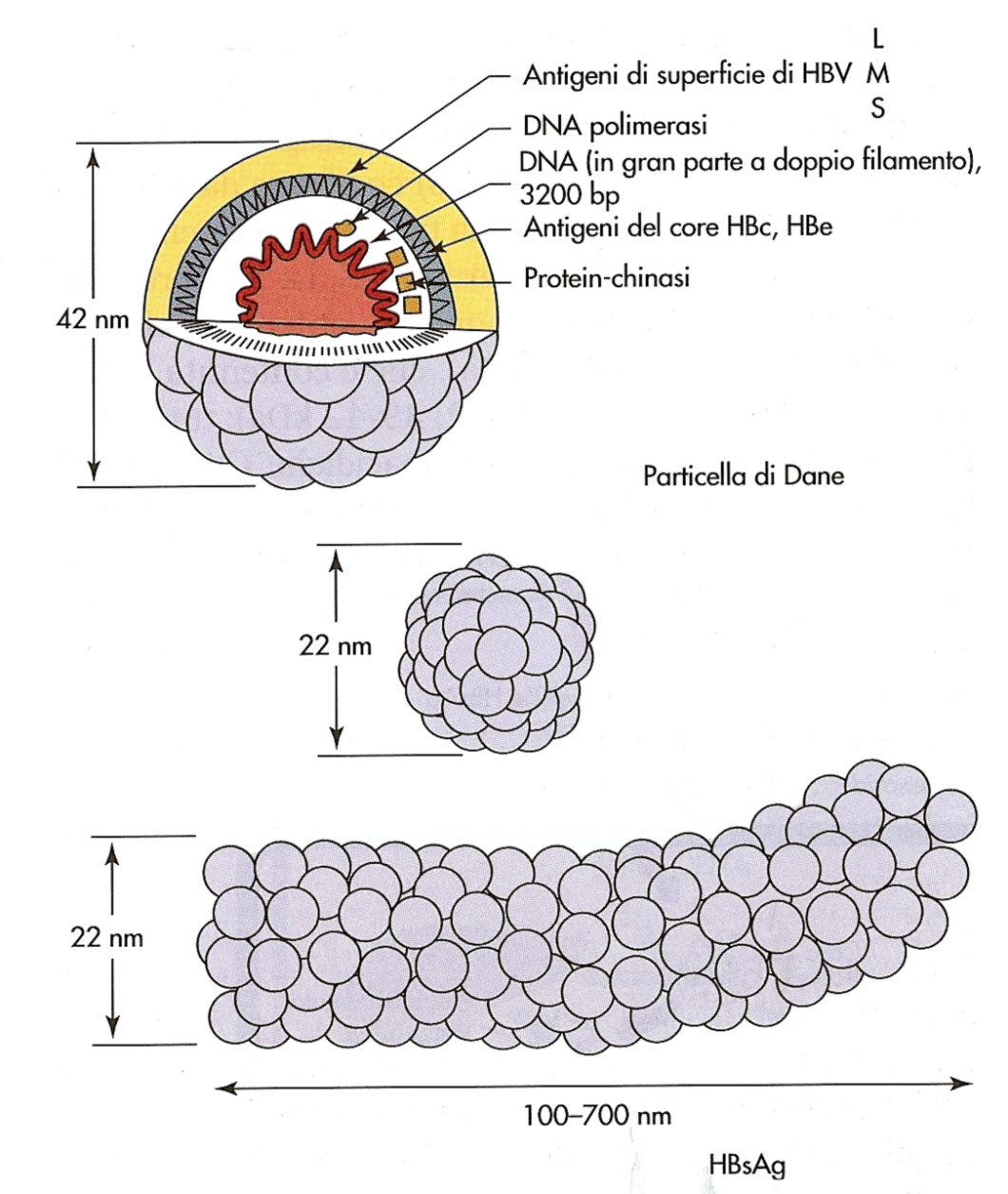 Il genoma di HBV contiene 4 sequenze geniche parzialmente embricate, denominate C, P, S e X.
Il gene P codifica per una proteina associata ad attività enzimatiche.
Il gene C presenta due codoni: quello interno codifica per la proteina del core HBcAg, mentre quello iniziale per la proteina preC, che in seguito ad una taglio proteasico da origine all’antigene E (HBeAg) che viene secreto dalla cellula infettata. 
Il gene S codifica per tre diverse proteine di superficie del virione: S (small), S+preS1 (medium) e S+preS1+ preS2 (large).
 Il gene X codifica per un transattivatore che è anche in grado di legarsi al gene oncosopressore, p53, inattivandolo.

Il sequenziamento del DNA virale (es. il gene S) dei virus circolanti  ha confermato l’esistenza di 8 genotipi virali, indicati con le lettere da A ad H, che sulla base di epitopi antigenici diversi possono ulteriormente distinguersi in 4 sottotipi d, y, w, z (es adw, ayw), con una caratteristica distribuzione geografica. Ad esempio, il genotipo A è ubiquitario, mentre il genotipo D è frequente nel bacino del mediterraneo.
Replicazione
L’attacco del virus alla cellula  è un processo multistep (suddiviso in 15 tappe), in parte ancora sconosciuto, dove HBsAg rappresenta l’antirecettore che riconosce diversi recettori presenti sull’epatocita (1)
La prima tappa consiste nel riconoscimento di carboidrati presenti sui proteoglicani (HSPGs).
La seconda tappa sembra dovuta al riconoscimento sulla membrana degli epatociti di un  trasportatore (NTLP-Na+-dependent taurocholate transporter) degli acidi biliari all’interno della cellula. Altri co-recettori potrebbero essere coinvolti nell’entrata
Il virus entra nella cellula per endocitosi ed in seguito a fusione con la membrana dell’endosoma rilascia il nucleocapside o «core» nel citoplasma (2 e 3).
Il «core» si dirige ai pori nucleari con il rilascio del DNA virale (rcDNA-relaxed circular DNA) nel nucleo, dove vengono completati i tratti ad elica singola ad opera di enzimi del riparo cellulare. Il DNA virale viene poi chiuso covalentemente (ad opera di topoisomerasi cellulari) a formare covalently closed circular DNA o ccc-DNA (4)
Il cccDNA serve come stampo per la trascrizione di RNA pregenomici (pgRNA) e sub-genomici (sgRNA), ad opera della RNA polimerasi cellulare. (5 e 6).
Nel citoplasma gli sgRNA vengono tradotti nelle diverse isoforme (L, M, e S) dell’HBsAg (7), mentre i pgRNA sono bifuzionali: (a) alcuni funzionano da mRNA e vengono tradotti nell’ HBcAg e nella transcriptasi inversa, (b) altri  funzionano da stampo per la sintesi del DNA genomico (8 e 9).
Le proteine capsidiche (HBcAg) si assemblano con all’interno l’RNA pregenomico, associato alla transcriptasi inversa, a formare un provirione (10).
All’interno del provirione avviene la retrotrascrizione (formazione di un ibrido DNA-RNA, degradazione dell’RNA e formazione di rcDNA) con la formazione di nucleocapsidi maturi (11) che possono essere: (a)  ricliclati al nucleo, per amplificare i cccDNA (12), o (b) acquisire il pericapside gemmando attraverso le membrane del reticolo endoplasmico, modificate dall’inserzione dell’HBsAg, con la formazione di virioni maturi (13 e 14) che verranno poi rilasciati (esocitati) dalla cellula (15).
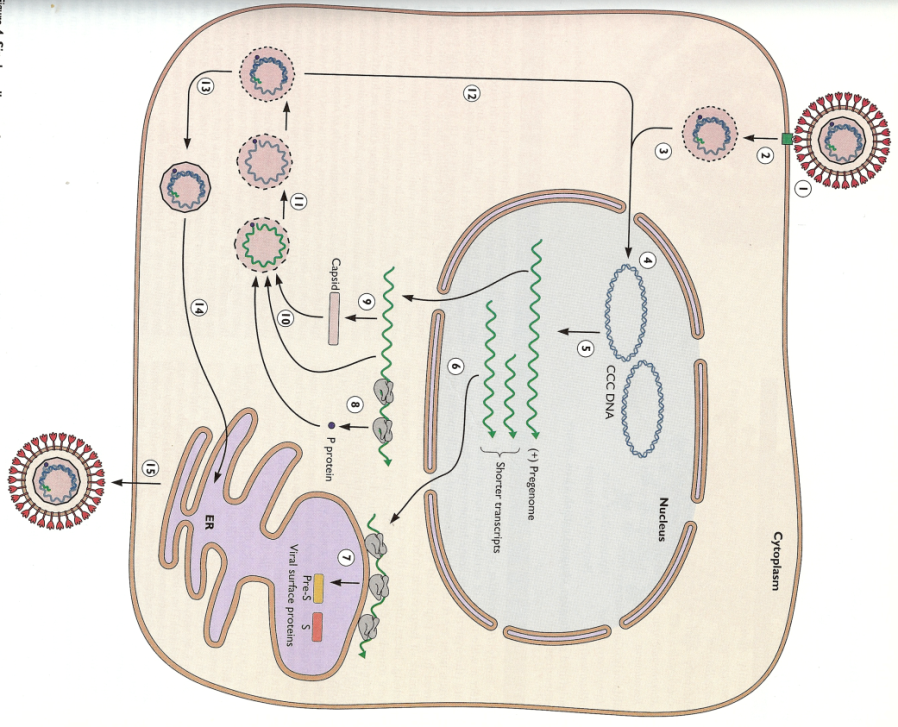 Significato del ccc-DNA
Funziona come stampo per la trascrizione dell’mRNA necessario per la replicazione virale
Molecola molto stabile. Generalmente non viene rimossa dalla terapia antivirale
La lunga emivita negli epatociti spiega (1) la formazione di nuovi virioni infettivi, (2) la riattivazione dell’infezione dopo interruzione della terapia soppressiva e (3) la riattivazione in condizioni di deficit dell’immunità cellulare
La clearance del ccc-DNA dalle cellule infette è il fattore limitante la risoluzione definitiva dell’infezione
Modalità di trasmissione

"Via Parenterale" (dal greco "parà ènteron", ovvero "al di fuori dell'intestino"), classica o apparente che avviene per inoculazione di sangue o suoi derivati infetti , uso di aghi-siringhe contaminati, trapianti di organo, strumentario medico chirurgico non opportunamente sterilizzato ed infine, evenienza assai rara oggi dal momento che si fanno controlli sierologici, con la pratica delle emotrasfusioni; 
“Via parenterale inapparente", ossia tramite l'uso di oggetti che possono creare microtraumi cutanei (vedi l'esempio dei tatuaggi, dei rasoi e delle forbici da unghie, spazzolini da denti, pedicure-manicure etc).
Infezioni nosocomiali 
"Transplacentare" e "Perinatale", al neonato da parte di madre infetta. 
"Via Sessuale" 

L'infezione può essere portata dai malati con infezione acuta, ma anche da un serbatoio di portatori cronici del virus (nel mondo sono circa 300 milioni).
I portatori cronici sono soggetti che presentano nel sangue l'antigene di superficie del virus (HBsAg) per un periodo superiore ai sei mesi. Si stima che il 3% della popolazione italiana sia portatore cronico dell'infezione, mentre circa il 40% possieda anticorpi anti-epatite B, ed è stato quindi infettato in passato dal virus. I soggetti vaccinati possiedono anticorpi anti HBsAg.
FIGURA: In seguito all’infezione iniziale il virus raggiunge il fegato, si replica, determina una viremia e viene trasmesso attraverso varie secrezioni corporee, oltre al sangue. 
I sintomi sono dovuti all’immunità cellulo-mediata (es. CTL che distruggono gli epatociti infettati e rilascio di IFN-gamma e TNF-alfa) ed alla formazione di immunocomplessi.
I quadri clinici di infezione da HBV sono abbastanza variegati:

All'esordio (infezione acuta) e solo in una minoranza di casi si possono avere chiari sintomi come un'alterazione della colorazione cutanea, detta ittero (colorazione giallastra della cute e della mucosa, dovuta ad un aumento della bilirubina  nel sangue)

L'ammalato cronico generalmente non presenta una sintomatologia conclamata pur essendo infetto e potenzialmente in grado di trasmettere la malattia anche per molti anni, in questo caso il soggetto può essere definito "portatore asintomatico" da non confondere con "portatore sano”

Altri sintomi che possono essere presenti nella fase acuta (oppure nelle fasi terminali della malattia cronica, quando ormai è presente la cirrosi) sono: Astenia (facile affatticabilità), Febbre , Rush cutaneo e prurito con lesioni da grattamento (dovuto alla deposizione dei pigmenti emoglobinici a livello cutaneo ed articolare), Nausea e vomito, Dolore proiettato all‘ipocondrio destro (sede di proiezione del fegato) ed eventualmente alla spalla destra, Feci chiare (acoliche,per deficit di stercobilina), Urine scure.
Sintomi
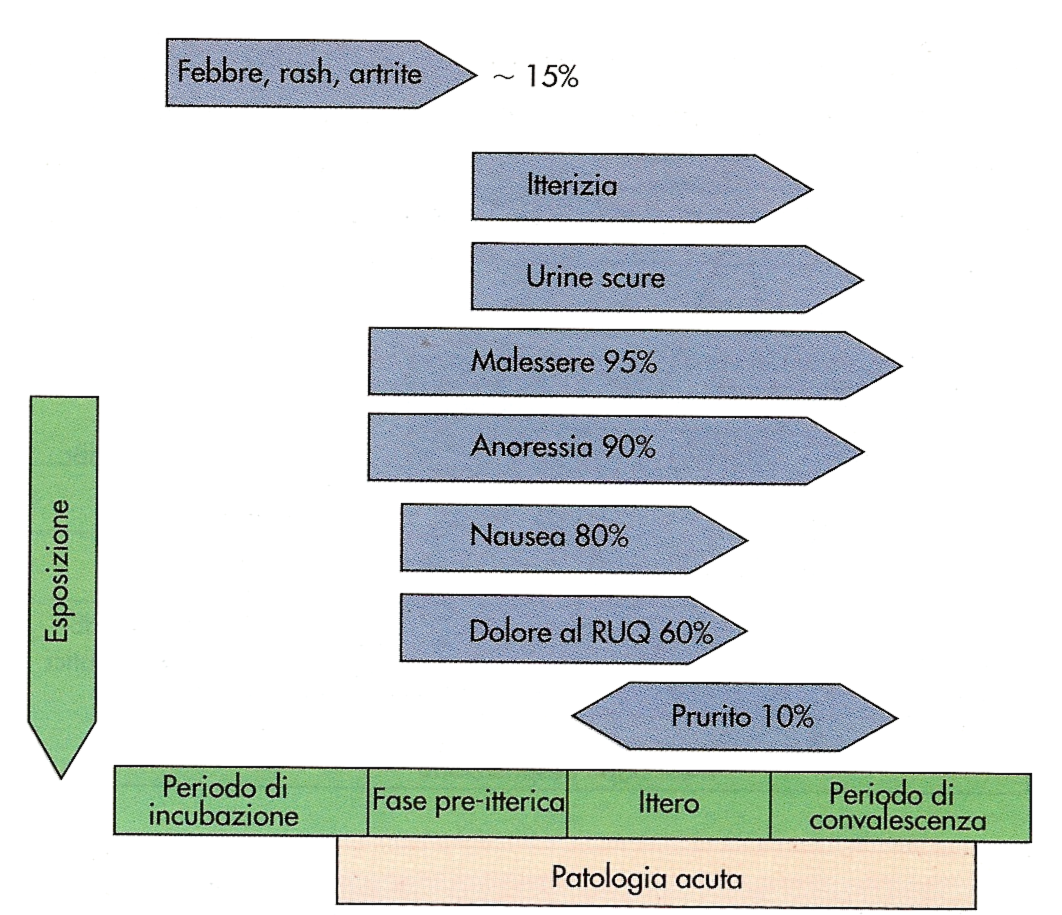 °Dolore addominale al RUQ (Right Upper Quadrant)
Progressione clinica e terapia
L'infezione da virus dell'epatite B evolve in tre situazioni correlate con la risposta immunitaria del soggetto infetto:
 Decorso acuto (spesso asintomatico) con completo recupero e acquisizione della immunità dall'infezione (90% dei casi) 
 Epatite fulminante 1% dei casi, con mortalità del 90%. Può richiedere il trapianto di fegato. 
 Infezione cronica: persistenza del virus nell'organismo nel 5-10% dei casi (con HBsAg nel sangue per un periodo superiore ai sei mesi e persistenza di livelli rivelabili di DNA virale plasmatico), dove un terzo ha un’epatite cronica attiva con grave danno epatico e due terzi un’epatite persistente cronica con danni minori. Nell’epatite cronica attiva della malattia ci può essere compromissione della funzionalità epatica nel giro di 10-30 anni con l'insorgenza di cirrosi epatica o di carcinoma epatocellulare primitivo (di solito dopo che è già presente la cirrosi) 
 Stato di portatore asintomatico: il virus persiste nel fegato ma non provoca danno epatico e può rimanere in questo stato anche tutta la vita, senza arrecare danni nemmeno a lungo termine.
La terapia si attua in due situazioni:

 in caso di presunta infezione entro 48h si può eseguire una profilassi passiva con iniezioni di Immunoglobuline anti-HBV ovvero anticorpi diretti contro il virus ed iniziare la vaccinazione completa 

 in caso di infezione cronica la terapia consiste o nell'utilizzo di PEG-interferone α (tentativo di terapia eradicante, può portare anche alla stabilizzazione della malattia) oppure con farmaci antivirali (es. lamivudina, adefovir, entecavir) che sono inibitori della trascrittasi inversa, ovvero impediscono al virus di replicarsi (terapia soppressiva, non eradicante: deve essere continuata a lungo termine, spesso a vita).
Diagnosi
Solitamente l'epatite B, come altre malattie che provocano danno alle cellule epatiche, può essere sospettata nella fase acuta a seguito della presenza di ittero, bilirubinuria (color marsala delle urine) e feci acoliche.  Questi segni evidenti di danno epatico possono però mancare per tutta la lunga fase cronica di malattia, che può durare anche 20-30 anni; 

Spesso  è  invece presente l'innalzamento delle transaminasi (enzimi epatici) riscontrabile dopo prelievo ematico con aumenti di ALT (alanina amminotransferasi) e AST (aspartato aminotransferasi) che possono essere elevati nelle fasi acute iniziali ma in seguito, nella fase cronica, sono lievemente superiore ai valori normali. 

La corretta diagnosi di epatite B può però essere fatta solamente studiando i markers virali specifici, ovvero:
HBsAg (antigene di superficie): marcatore d’infezione in atto anche nel periodo antecedente alla manifestazione dei sintomi della malattia; 
HBsAb (anticorpi): presenza di anticorpi contro l'antigene di superficie indice di guarigione  o nei soggetti vaccinati. Esiste un periodo chiamato “finestra” dove è assente l’ HBsAg e non sono ancora presenti anticorpi anti HBsAg; 
HBcAb: gli anticorpi contro l'antigene del core virale (HBcAg) sono i primi a comparire e consistono di due diverse classi di immunoglobuline: la classe IgM è dosabile in fase acuta mentre la classe IgG  è presente per tutta la vita, sia nei soggetti guariti che con infezione in atto. 
HBeAg (antigene E): è un indicatore della replicazione virale presente sia nell’epatite acuta che nel portatore cronico attivo; 
HBeAb (anticiorpi anti E): anticorpo contro l'antigene HBeAg, compare nell'epatite acuta quando comincia a risolversi e nell’epatite cronica persistente (inattiva).
A. Malattia acuta
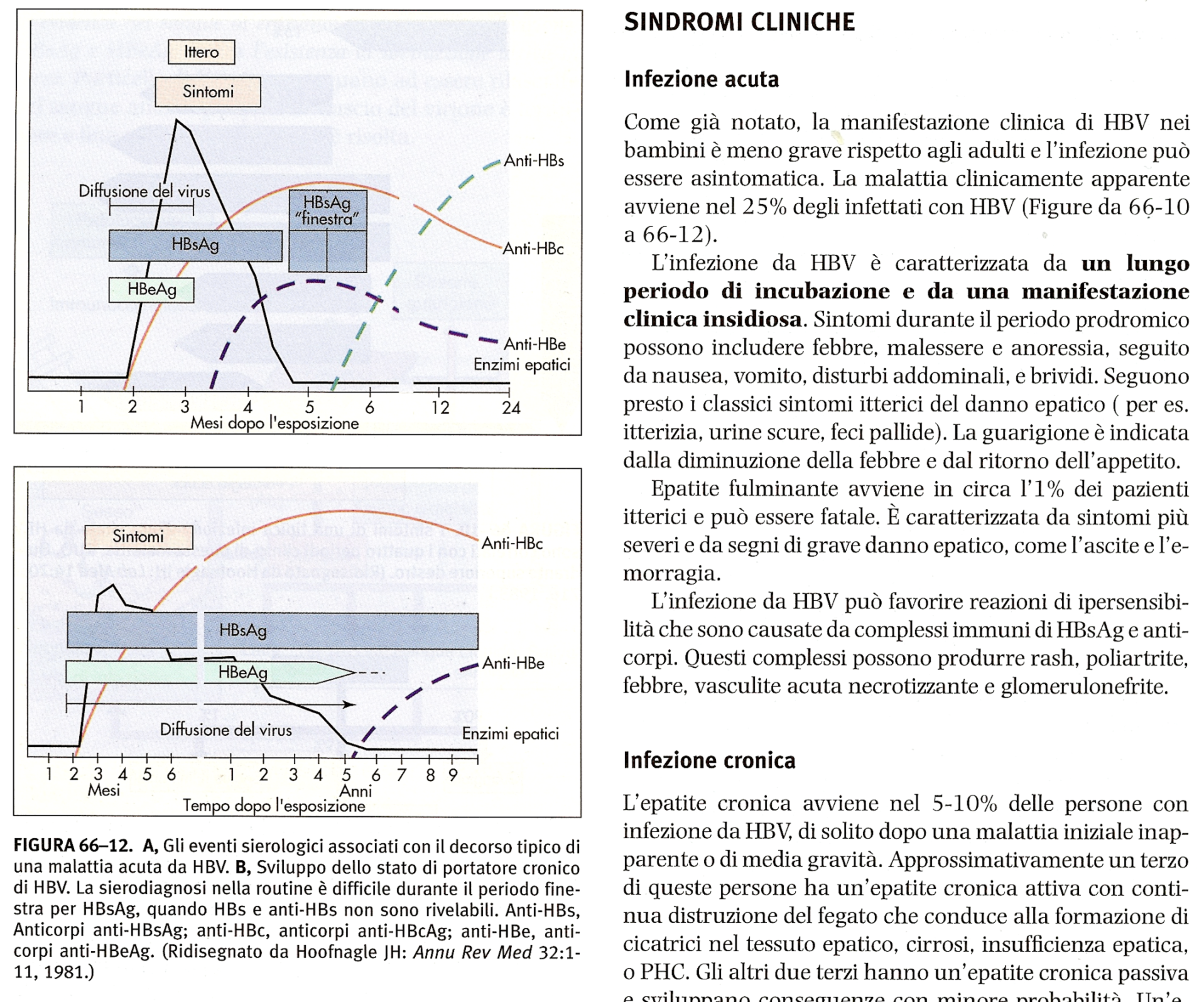 B. Portatore cronico
Prevenzione
Il virus epatite B si diffonde in maniera uguale a quello dell'AIDS e quindi per prevenire l'infezione occorre evitare che il virus entri in contatto con le mucose (organi genitali) o nel circolo sanguigno. Per evitare di essere contagiati attraverso la via sessuale è necessario utilizzare correttamente il preservativo sin dall'inizio del rapporto, mentre per scongiurare l'infezione in luoghi di lavoro a rischio occorre adottare misure igieniche adeguate quali l'uso di mascherine, occhiali protettivi e guanti e la disinfezione e sterilizzazione di superfici e materiale.

Negli anni '80 vennero introdotti vaccini plasma-derivati contenenti HBsAg, i quali tuttavia ebbero uno scarso impatto epidemiologico a causa della scarsa sicurezza, dei costi elevati e della scarsa disponibilità di dosi. Attualmente viene utilizzato un vaccino biotecnologico (sicuro ed economico), ottenuto clonando ed esprimendo il gene del HBsAg in cellule di lievito (Saccaromicies cerevisiae).

Lo schema di vaccinazione prevede tre dosi nel primo anno di vita, con un possibile richiamo dopo 10 anni. 

Con Decreto Legislativo 165, il 27 maggio 1991 in Italia la vaccinazione contro l'epatite B diviene obbligatoria